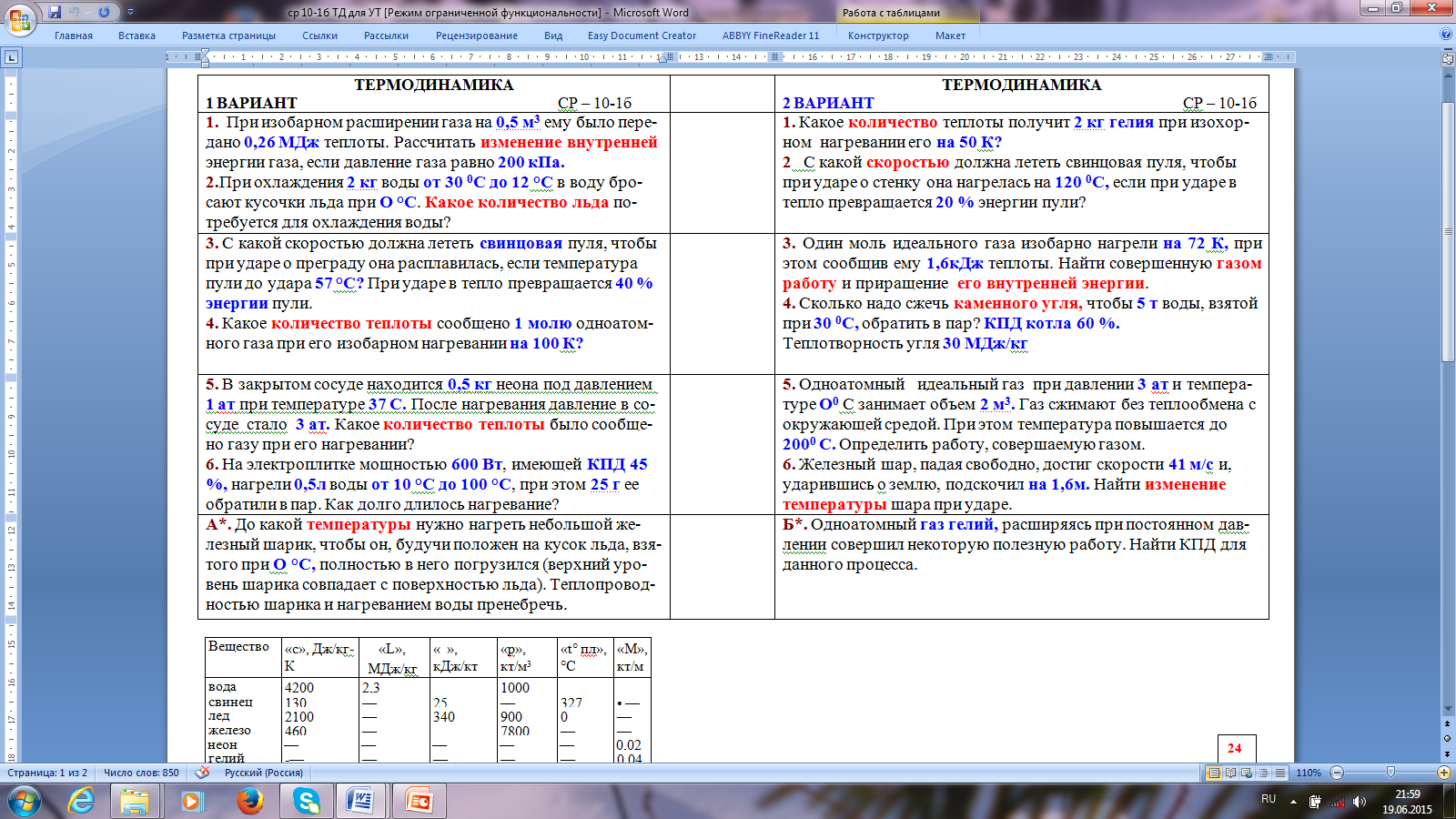 Уроки физики    Вторушина С.В.  10  класс
ТЕМА: /рз/ Решение задач ЦЕЛИ: Умения учащихся решать задачи по разделу.

Алгоритм решения задач .
1.Что? Как? 
             (Движение или равновесие какого тела  Вы описываете?)
2. Почему? Расставить силы! 
(Сила – действие другого тела.  
                            Сколько других тел, столько и сил!)
3. Записать уравнение 1 или 2  з-на Ньютона.
4. Вспомнить вопрос задачи и выразить неизвестные!
Все данные и найденное выносить на рисунок!
Физика 10
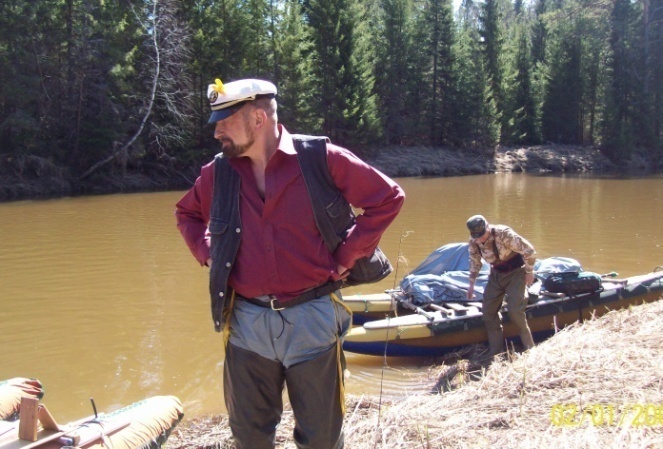 РЗ по теме №4
Внутренняя энергия
законы Т.Д.
Физика от физика
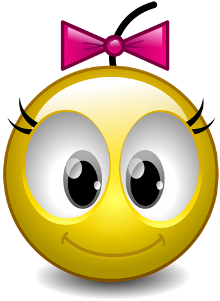 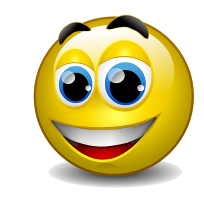 Домашнее задание.
С.Р №1б
50 баллов
Гр№ 5(динамика)
 255 293 299 314 323
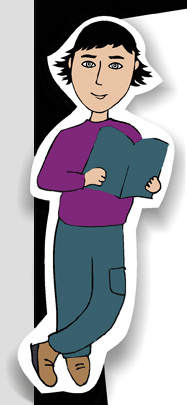 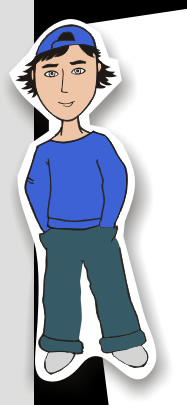 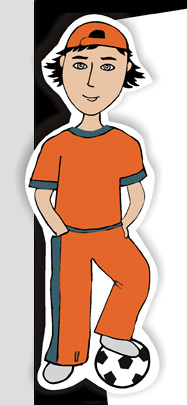 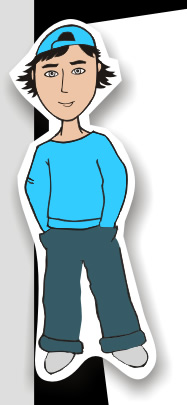 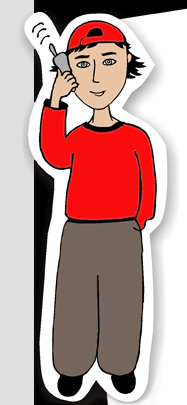 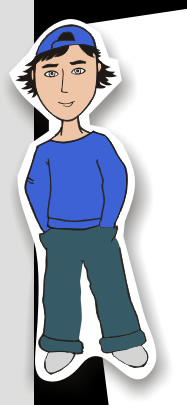 ТЕМА: /рз/ Решение задач по 
 ЦЕЛИ: Умения учащихся решать задачи по разделу.
Алгоритм решения задач.
1.Что? Какие состояния газа Вы описываете? Сделать эскиз и выписать все 4 параметры этих состояний!)
2.  Для каждого состояния записать ур-ние первого закона Т.Д , внутренней энергии и  Менделеева – Клапейрона.
3. Произвести математические действия.
4. Вспомнить вопрос задачи и выразить неизвестные!
5. Полный развёрнутый  ответ.
Все данные и найденное выносить на рисунок!
t0
 =
расплавилась
 свинца =
3270
 =0,3
mпули = ? г
570
00
v  = ?
Q поглощен.
tминуты
t0=570
ссвинца=130Дж/кг•К
н
Qвыдел.
4-5. С какой скоростью должна лететь свинцовая пуля, чтобы при ударе о преграду она расплавилась, если температура пули до удара 57 °С? При ударе в тепло превращается 30 % энергии пули.
 Qвыдел. =
Q поглощен.
сmпули
 mпули
 m v2/2
=
•2700+
130•m•2700
+25000•m
Дж
0,3 m v2/2
=
0,15v2
=
35100 +
25000
633м/с
25
v2
=
• v2
60100
v=
400667
0,15
=
кДж
кг
Ответ: Чтобы расплавиться после удара пуля должна лететь со скоростью  633м/с
ФотФ Стр.13
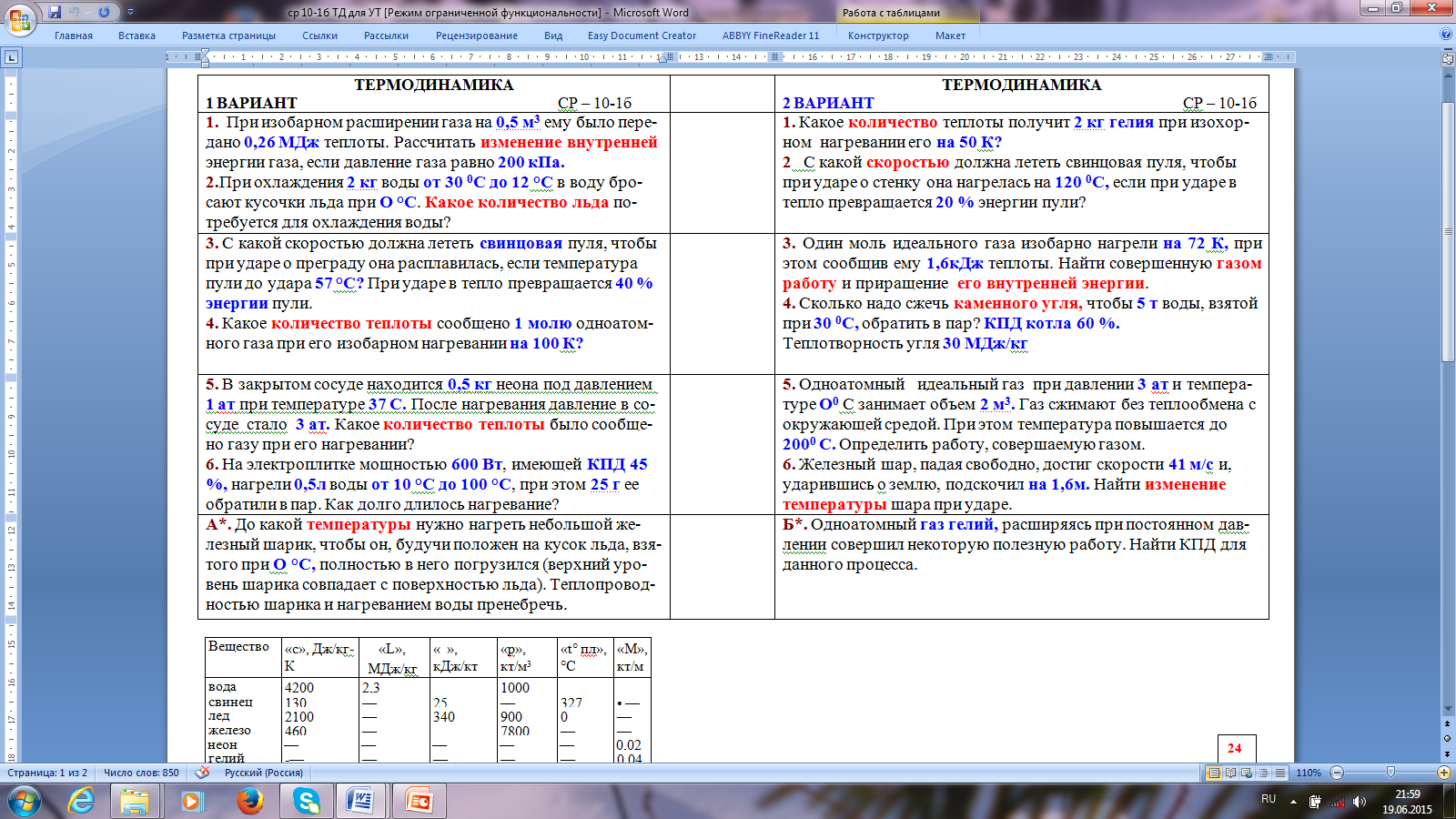 4-6
t0
300
mВ = 2кг
З.С.Э.
Qвыдел. = Q поглощен.
120
t0=300
t0=120
н
к
tминуты
mл=? t0=0
00
сводыmводы
своды mльда
(300-120)=
λлmл +
(120-00)
4200mльда120
340000mл +
4200•2КГ•180=
4200•2КГ•180
mл =
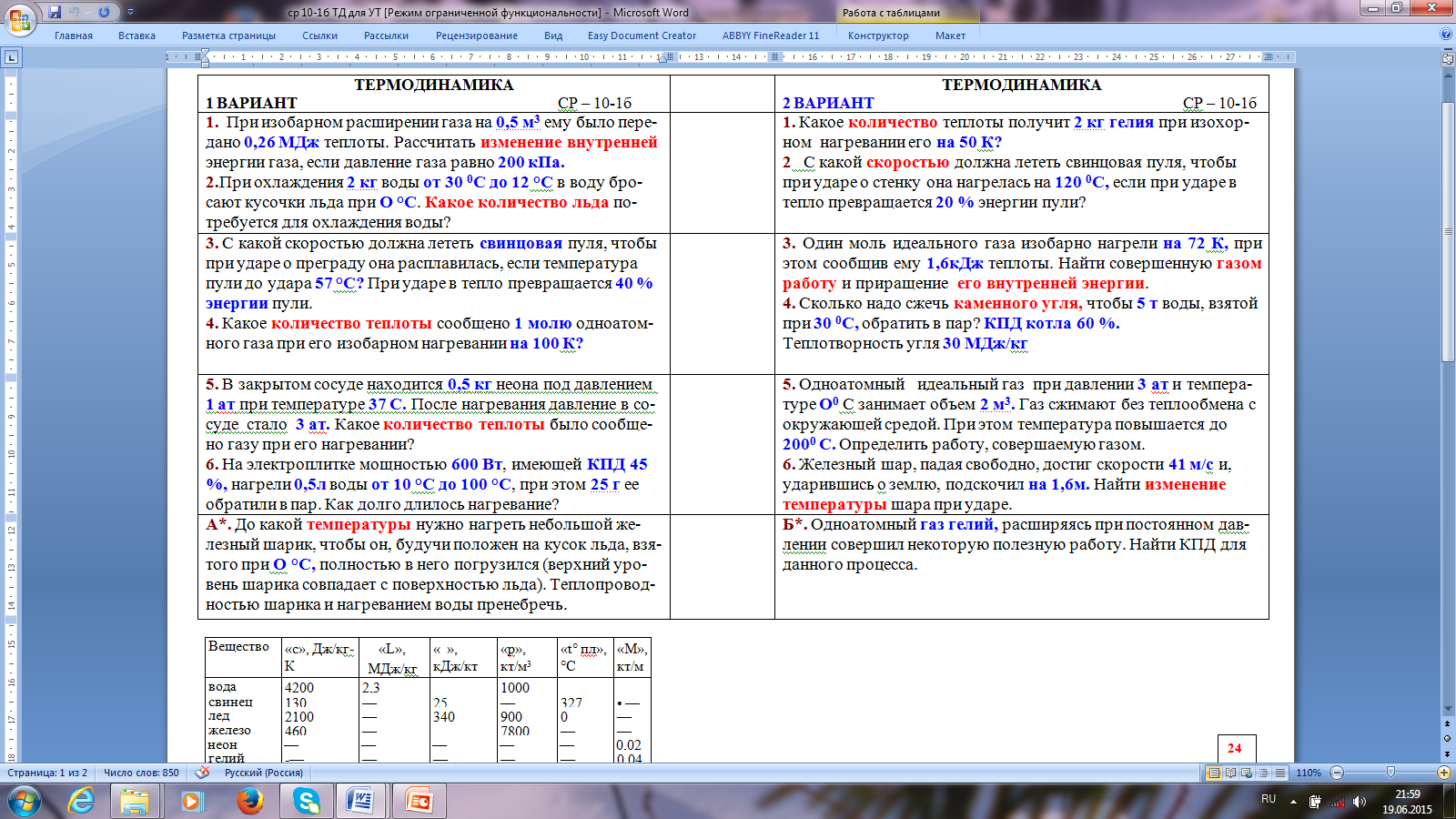 340000+4200•120
ФотФ Стр.13
Кр и Ср1 Стр.29
t0
 =
Выкипело
mпара=250г
1000
P= 600 Вт
100
mводы=500г
00
tминуты
t0=100
Q поглощен.
н
=
Lводы =
Qвыдел.
 Qвыдел. =
Q поглощен.
1-3. На электроплитке мощностью 600 Вт, имеющей КПД 50 %, нагрели 0,5л воды от 10 °С до 100 °С, при этом 250 г ее обратили в пар. Как долго длилось нагревание?
 Рt.
сmводы
Lmпара
=
•900+
+2300000•0,25кг
4200•0,5г•900
=
0,5•600t
Дж
300t
=
189000 +
575000
2,3
МДж
t
=
42мин
•t
2547с
300
=
764000
кг
Ответ: нагревание и кипение длилось 42мин.
ТД№2-4. Одноатомный   идеальный газ  при давлении  4 ат и температуре О0 С занимает объем 2 м3. Газ сжимают без теплообмена с окружающей средой. При этом температура повышается до 2000 С. Определить работу, совершаемую газом.
3 m
R(T1-T2)
A=
-U
Q =0
А = ?
=
2 M
3 m
V1  = 2 м3
RT1
p
V
U1 =
T
2 M
t0=2000=473К
T=273К
к
н
адиабатный
3 m
p =4 ат=4•105Па
RT2
U2 =
2 M
m
RT 1
p1V1 =
Дз иСР№1 стр.31
M
Ответ: работа, совершаемая газом составит - 8,8 кДж
ТД№1-2. Какое количество теплоты сообщено 1 молю одноатомного газа при его изобарном нагревании на 200 К?
Q =
Aг +
U
3
3 m
Q = ?
A
 U =
U=
RT
2 M
2
  = 1моль
m
pV=
t0=2000
A=
R T
M
изобарный
5 m
T
V
Q =
R T
2 M
5
A
Q =
2
Дз иСР№1 стр.28
2-4. Одноатомный идеальный газ при давлении 4 ат и температуре 00С занимает объем 2 м3. Газ расширяется изобарически для этого  температура повышается до 2000 С. Определить работу, совершаемую газом.
p(V2-V1) =
pV=
изобарный
A=
T
V
m,p=const
Изобарный
Гей-Люс.
T1
V1
Q ?
=
V2
T2
V1  = 2 м3
t0=2000=473К
T=273К
473
к
н
3,5 м3
V2=
=
2 м3
p =4 ат=4•105Па
273
A=
4•105Па(3,5-2)м3=
6•105 Дж
А = ?
3
Q =
Aг +
A
U
U=
2
5
A
Q =
=
1,5 МДж
дз и ср-1Стр.31
2
Ответ: работа, совершаемая газом составит 600 кДж
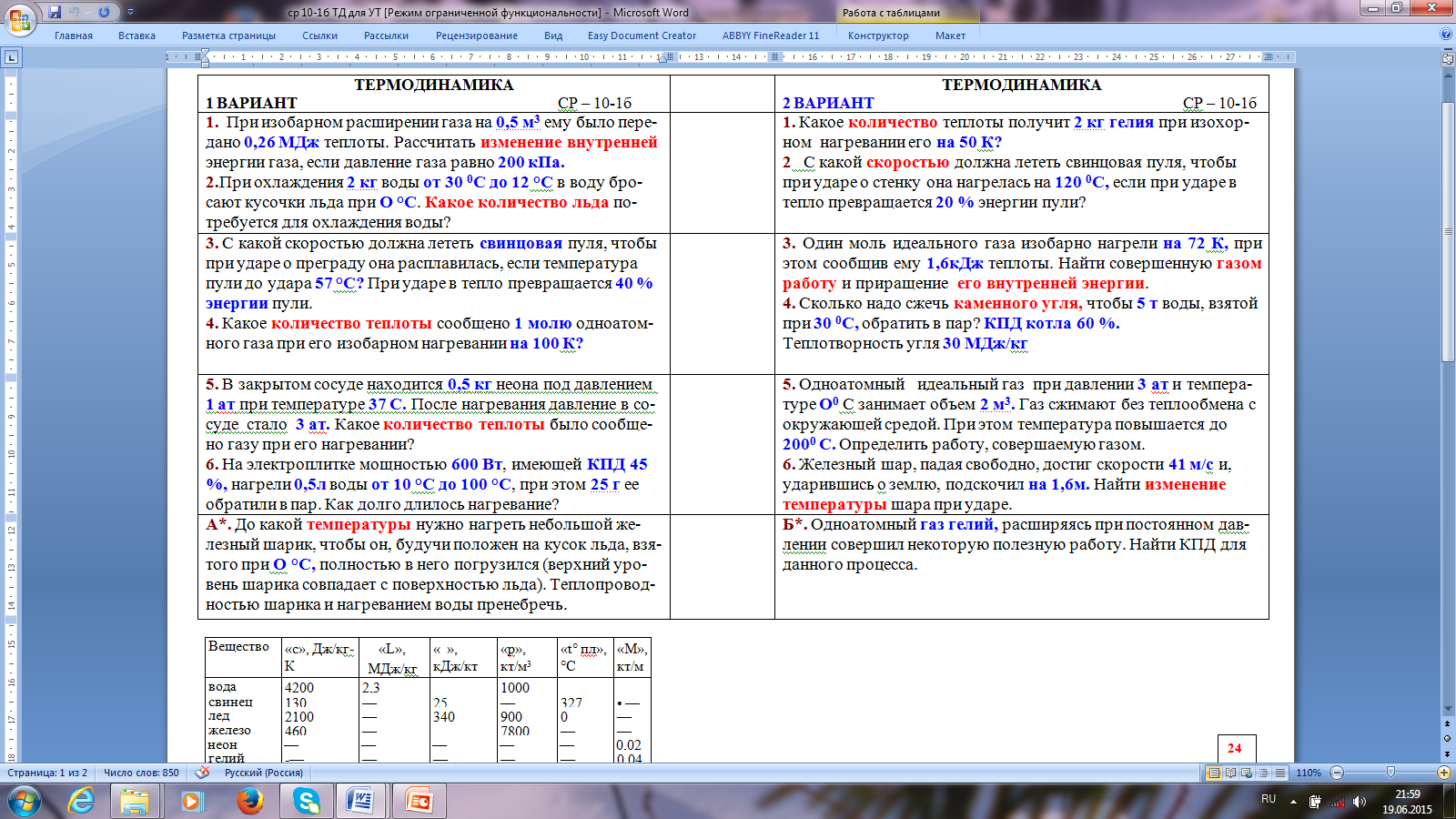 1-2
Q = 0,26 МДж
изобарный
Q =
Aг +
U
р =200кПа=2•103Па
T
V
pV=
A г =
V=0,5м3
U=?
A г =2•103Па• 0,5м3=
103Дж
U
103Дж +
26•104Дж  =
U
103Дж +
260•103Дж  =
дз и ср-1Стр.28
4. Какое количество теплоты сообщено 1 молю одноатомного газа при его изобарном нагревании на 200 К?
Q =
Aг +
U
3
3 m
Q = ?
A
 U =
U=
RT
2 M
2
  = 1моль
m
pV=
t0=2000
A=
R T
M
изобарный
5 m
Q =
R T
T
V
2 M
5
A
Q =
2
4. Какова связь между теплоёмкостями газа при постоянном давлении и при постоянном объёме?
Q =
Aг +
U
изобарный
изохорный
А =0
T
V
p
T
3 m
с Vm T=
3 m
RT
pV+
с pmT=
RT
2 M
2 M
m
с Vm T
с pm T=
R T+
M
R
сp=
с V
+
M
4-4б. Одноатомный   идеальный газ  при давлении  4 ат и температуре О0 С занимает объем 2 м3. Газ сжимают без теплообмена с окружающей средой. При этом температура повышается до 2000 С. Определить работу, совершаемую газом.
3 m
R(T1-T2)
A=
-U
Q =0
А = ?
=
2 M
3 m
V1  = 2 м3
RT1
p
V
U1 =
T
2 M
t0=2000=473К
T=273К
к
н
адиабатный
3 m
p =4 ат=4•105Па
RT2
U2 =
2 M
m
RT 1
p1V1 =
M
Ответ: работа, совершаемая газом составит - 8,8 кДж
Дерево задач на КПД
Q=cmt0
+ m + ..
A = F s
A =Nполезн t
Аполезн
 =
Азатр
Aз =q mтопл
A=UIt
Q=I2Rt
Aз =Nзатр t
U
I =
R
Задачи из кр№1  10 класс (Демкович  2001
ТЕМА: /рз/ Решение задач по разделу
 ЦЕЛИ: Умения учащихся решать задачи по разделу.
4. Стальной баллон наполнен азотом при температуре 12 0C. Давление  азота 15 МПа. Найти плотность азота при этих условиях.
m1
ρ1
p1V1 =      RT1
P1=         RT1
M
M
Разделим  обе части на V1
ρ1=
5. В узкой трубке, запаянной с одного конца, находится столбик ртути высотой 5 см. Когда трубка расположена вертикально открытым концом вверх, то длина воздушного столбика, запертого ртутью, 10 см. Какова будет длина этого воздушного столбика, если трубку расположить открытым концом вниз? Горизонтально? Атмосферное давление нормальное.
H2
H3
0,05=h
V3= SH3=
p3=pа=
=136009,80,76=
0,1=H1
p2=pа-gh=
pа-13600 9,8h=
p1=pа+gh=
pа+13600 9,8h=
V2= SH2=
V1= SH1=S0,1м
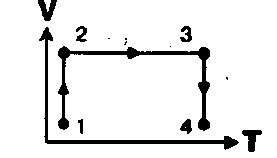 V2,3
T1,2
T3,4
V1,4
Меньшее выше
4
4
p
p
V1,4
T3,4
V1,4
T3,4
3
3
V2,3
T1,2
T1,2
V2,3
V
T